Муниципальное бюджетное общеобразовательное учреждение
Садовская средняя общеобразовательная школа филиал  с.Лозовое
с.Лозовое Тамбовского района Амурской области
Тема:
Игрушки народов мира
Русская народная 
игрушка
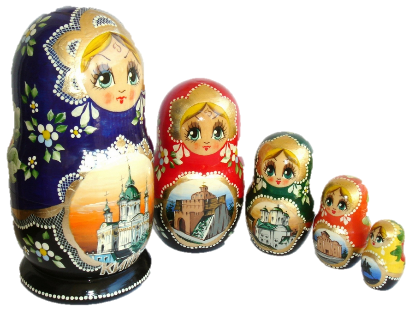 МХК. 8 класс
Составила учитель русского языка и литературы 
Ефимова Нина Васильевна
Проверка домашнего задания
Когда появились игрушки в Древнем Египте?                     Что это были за игрушки? 
Какие игрушки пришли из Древнего Рима? 
Какое значение играли куклы в Античности? 
Что такое Хинамацури? Как он празднуется? 
Как называется праздник мальчиков в Японии?
Назовите японские национальные игрушки.
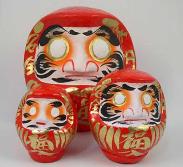 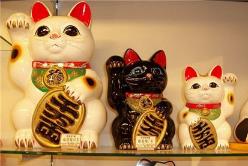 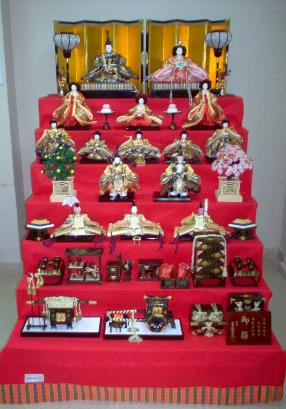 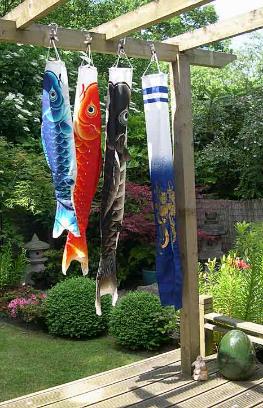 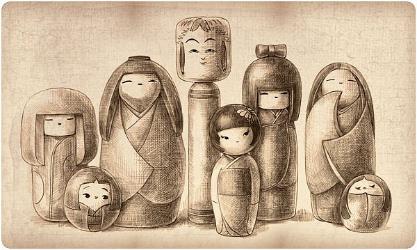 История русской народной игрушки уходит корнями в глубокую древность. 
Народная игрушка привлекает внимание своей простотой и изяществом. Большинство из них были самодельные. Ребенок силой своего воображения и фантазии наполнял игрушку тем или иным духовным содержанием.
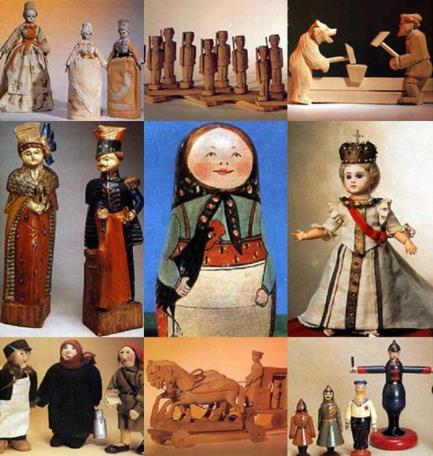 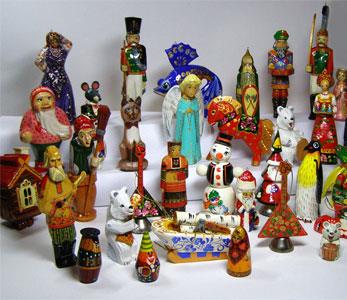 Игрушки изготавливали из того, что давала человеку природа
Глина
Материя
Солома
Дерево
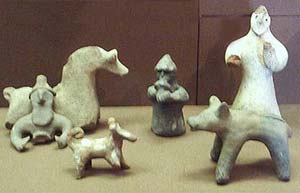 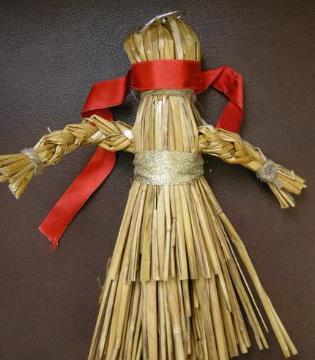 Игрушки XV-XVII вв., найденные на тер-ритории глиняной слободы в Москве.
Соломенная кукла
Все эти материалы вызывают приятные, положительные чувственные впечатления, обладают особой природной теплотой. Одна и та же фигурка в древности могла быть одновременно игрушкой и оберегом ребенка.
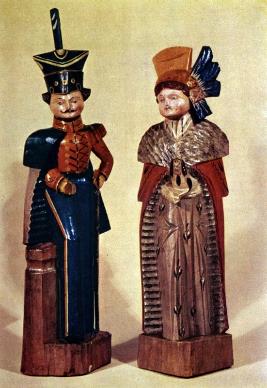 Игрушки часто изображали:
людей (мужик, барыня, солдат), 
животных (петушок или курочка, уточка, кукушка, баран, козел, лошадка, олень, медведь),
волшебных существ (алконост), 
музыкальный инструмент (свистулька).
Барыня и 
гусар. XIX в. 
Дерево
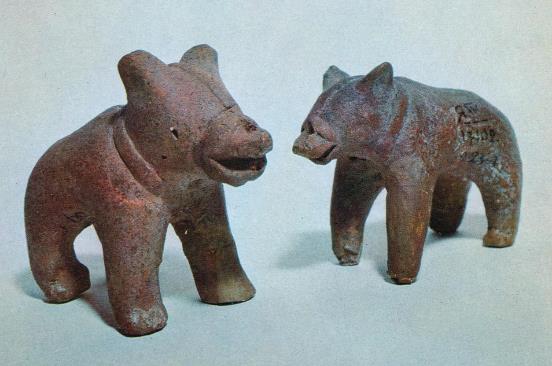 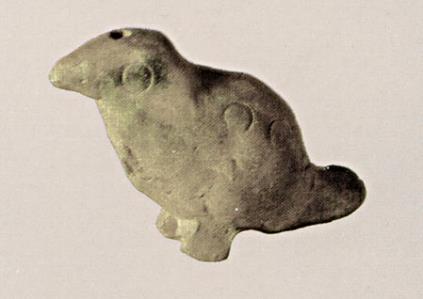 Медведи. XVI-XVII вв. Глина
Свистулька-птичка. XIV в.
В русской игрушке нет отрицательных персонажей.
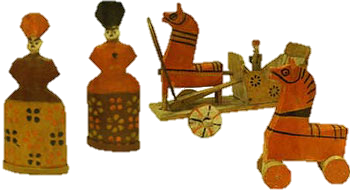 Женские фигуры, конь и птица –  воплощение жизни, тепла и света. 
Женская фигура – силы плодородия Земли, 
конь – слуга Солнца, приносил благодать и удачу, 
птицы – предвестники весны и лета.
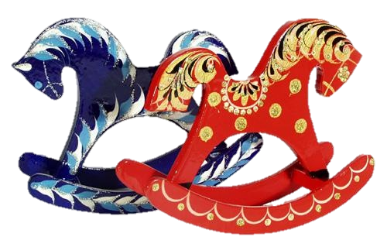 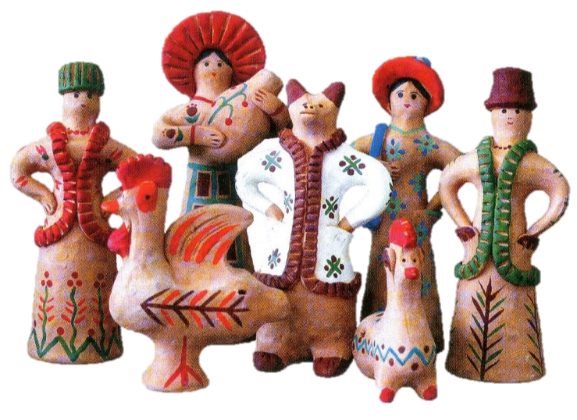 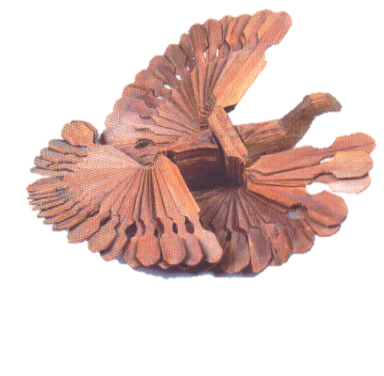 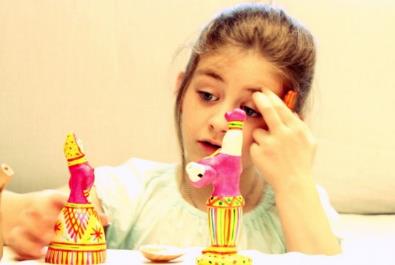 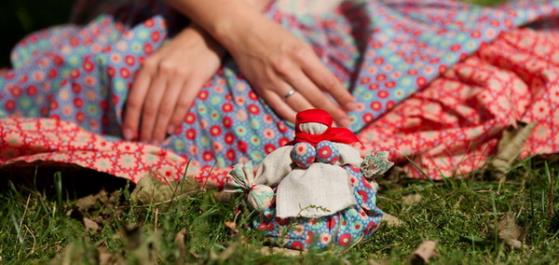 Важен и размер игрушки. Одна из главных привлекательных черт народной игрушки состоит в ее со-размерности ребенку. Она выполняет главную свою функцию – приближает к ребенку окружающий мир.
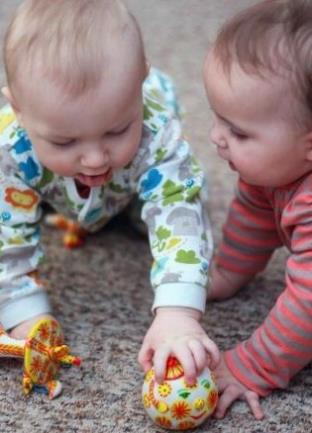 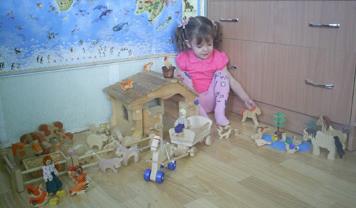 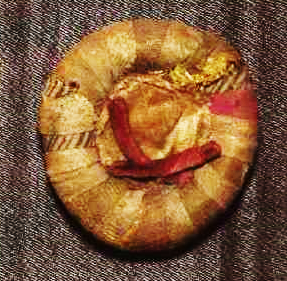 Погремушки, шаркунки, трещетки до начала XX в., кроме развлекатель-ной цели, служили для призывания к ребенку добрых духов.
Оберег-погремушка. XIX в. Сделана из оплетенного гусиного горла, мелких камешков и бархатного крестика.
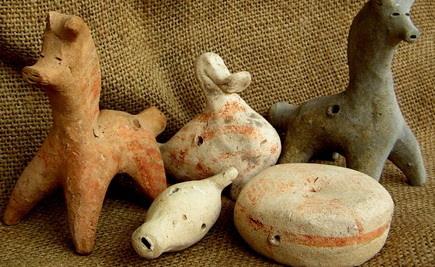 Свистульки – перема-нивали на себя хворь. Они часто изображали то или иное животное. В обычное время они стояли напротив окна, "не пропуская" болезнь и зло к ребенку.
Древние глиняные свистульки
Примером ритуального предмета детской игры являются традиционные русские куклы, которые не имеют прорисовки лица. Существует три больших группы кукол: обереговые, обрядовые и игровые. На изготовление кукол шли в основном подручные материалы.
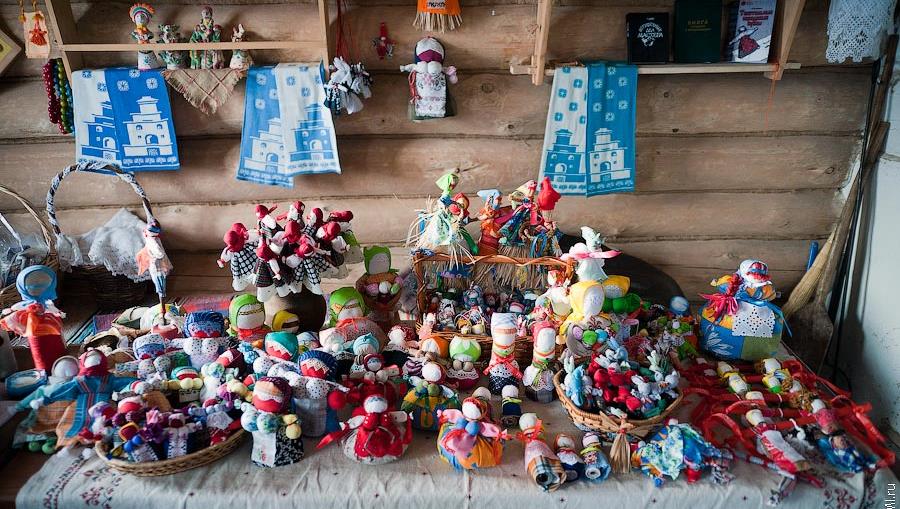 Традиционные русские куклы
Куклы-обереги
Самые первые куклы делались из золы – «Баба - женское божество». "Баба" передавалась по женской линии от бабушки к внучке, дарилась в день свадьбы. Она была оберегом женщины, дома, очага.
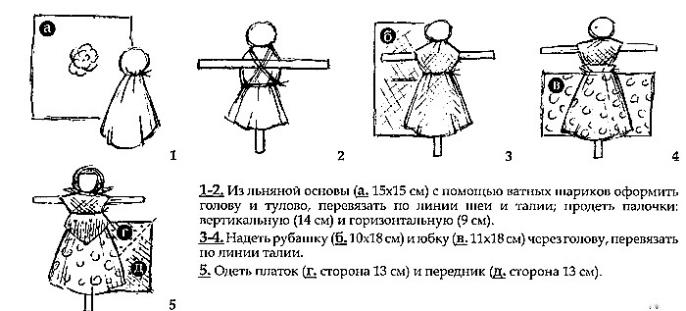 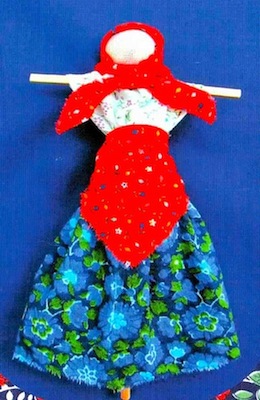 Современная схема создания куклы «Баба – женское божество»
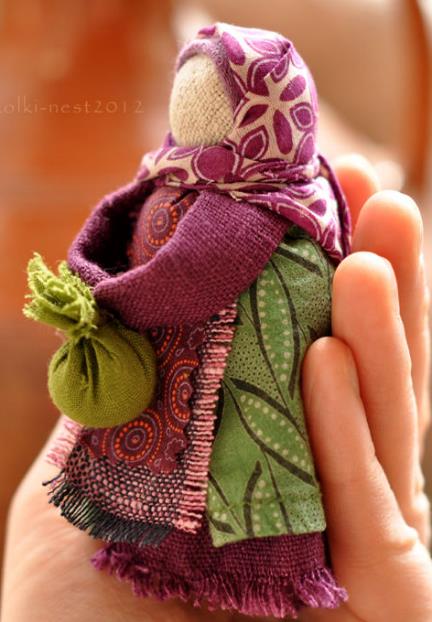 Мужчины тоже пользовались силой куклы. Женщина давала куклу «Подорожницу» мужчине, когда тот уходил в дорогу или на войну. Считалось, что кукла охраняет мужчину и напоминает о доме. 
У каждого новорожденного дитя была в колыбельке яркая куколка, охраняющая младенца от "дурного глаза". 
Были и просто обыкновенные игровые куклы, с которыми играли дети.
Подорожница - оберег в дорогу
Кукла-Стригушка – связана с богатым урожаем, делали из соломы. 
Вепсская кукла – образ замужней женщины, символ благополучия и достатка, а её большая грудь - символ сытого, здорового ребенка. 
Кукла-скрутка изготавливается без использования иглы и ножниц. Узелок за узелком- уходят прочь суета и усталость, душа наполняется светом.
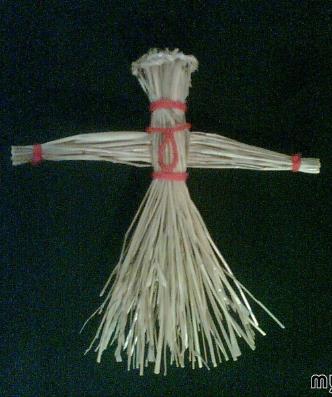 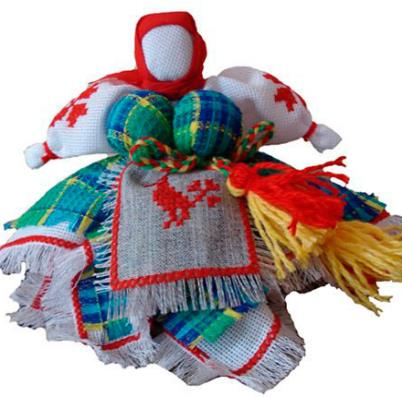 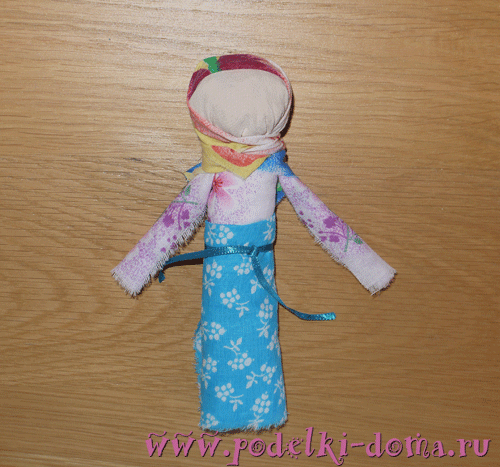 Вепсская кукла
Стригушка
Кукла-скрутка
Кукла Пеленашка – оберег, и первая игрушка новорожденного. Клали рядом с ребеночком, чтобы она оберегала его от злых духов. 
Кукла Мсковка («Седьмая Я») – символ материнской за-боты и любви. Имеет шесть детей, привязанных к поясу. 
Кукла Столбушка – помощница в Душевной Беседе. Ей можно пожаловаться на судьбу и станет легче.
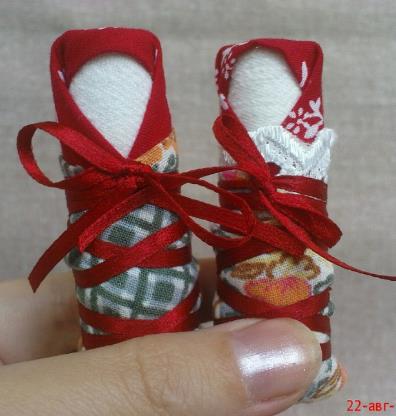 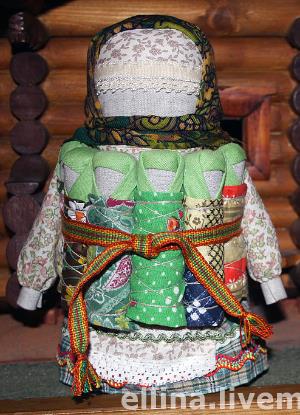 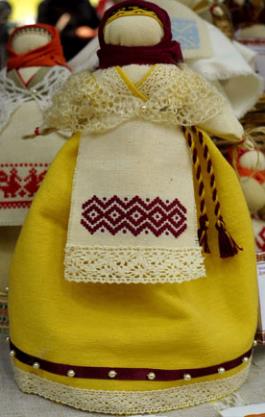 Пеленашка
Мсковка («Седьмая Я»)
Столбушка
Толстушка-Костромушка – оберег от одиночества. Она была в доме, где очень ждут и желают ребёнка.
Кубышка-Травница – древняя Целительская, наполнена лечебными травами, и оберегает дом от болезней. 
Десятиручка - лучшая помощница в домашних делах. Дарили девушкам, которые готовили себе приданое или молодой хозяйке, чтоб во всём управлялась.
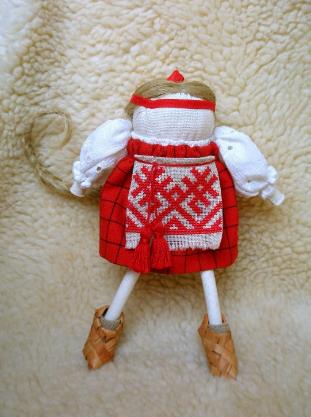 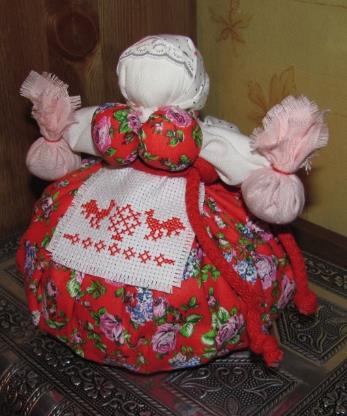 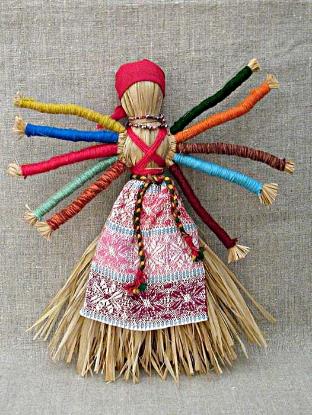 Десятиручка
Толстушка-Костромушка
Кубышка-Травница
Деревянные игрушки
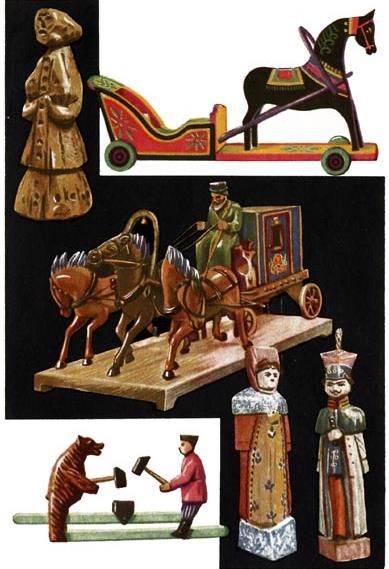 Делали игрушки из дерева: березы, липы, сосны и осины (Загорская, Федосеевская, Городецкая, Богородская). Это были карусели, кони, рыцари на конях и в доспехах, всадники. Богородские резчики научились изготавливать игрушки в движении (кузнецы, курочки или петухи, клюющие корм, мужик бьет по наковальне, собака, виляющая хвостом и др.)
Матрёшка: история русской куклы
Матрёшка – народная игрушка, хранительница исконной русской культуры. Родина матрешки – Сергиев Посад, в начале 1890-х годов токарь-игрушечник выточил первую русскую матрёшку – круглолицая и полненькая веселая девушка в косынке и русском народном платье. 
Первая матрёшка была восьмиместной.
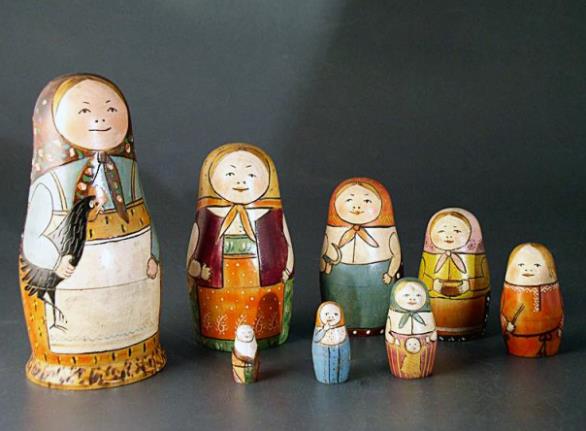 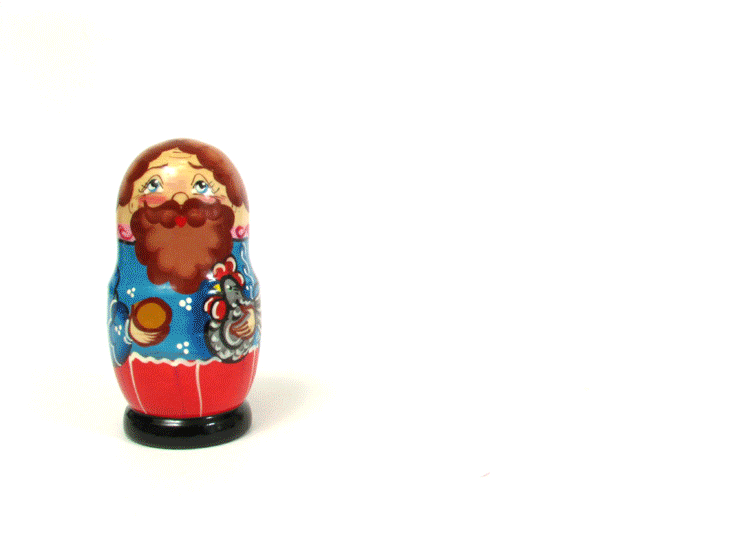 Первая русская матрешка. 
Конец XIX в.
Откуда взялось это имя - матрёшка? Одни утверждают – от имени Маша; другие – от имени Матрёна (с лат. – мать) 
В конце 19 в. в России матрёшка получила широкую известность. Вскоре после матрёшек, расписанных цветочными орнаментами, появились матрёшки, украшенные живописными сюжетами из сказок и былин.
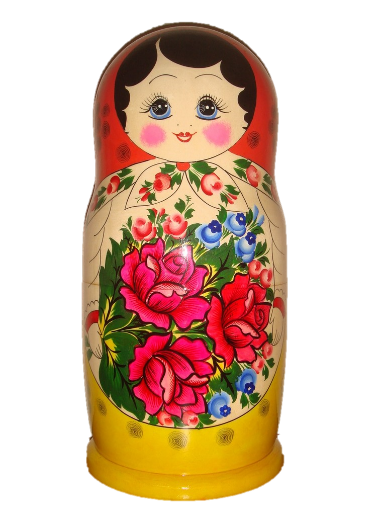 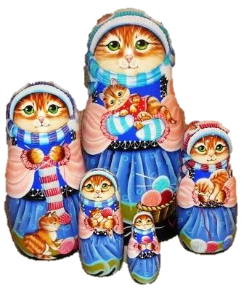 Классическая матрешка
Современные матрешки
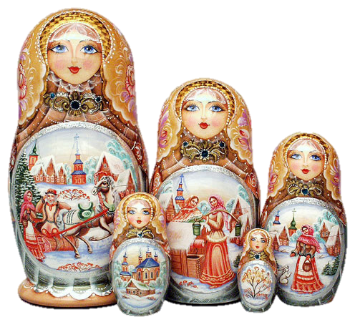 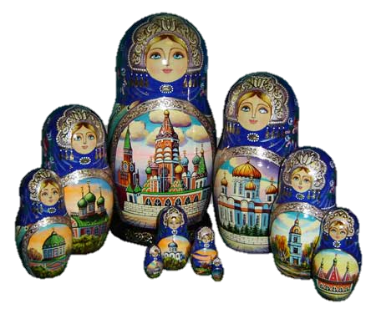 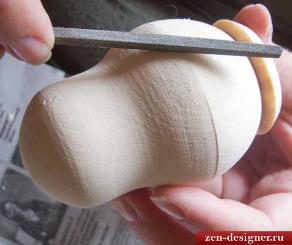 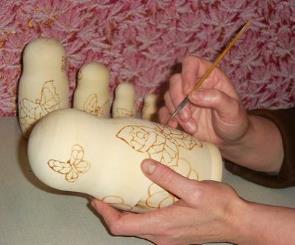 Матрёшек делают из хорошо высушенной долговечной древе-сины липы и березы. Первой делается маленькая матрёшка. 
Перед росписью матрёшек грунтуют, после росписи - лакируют. 
Первым делом разрисовывается лицо игрушки и передник с живописным изображением, и уже потом - сарафан и косынка.
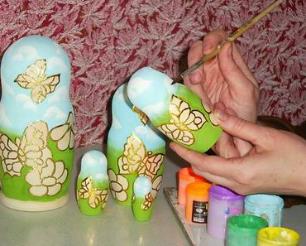 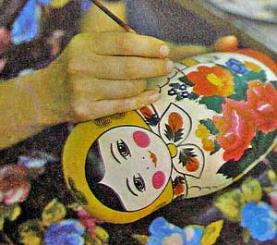 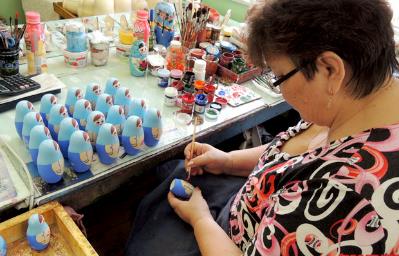 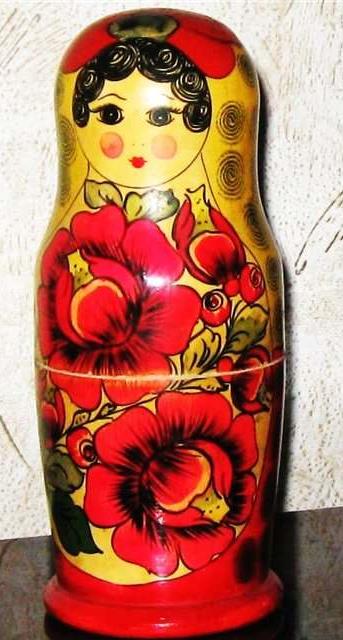 В России несколько мест, где тради-ционно производятся матрёшки - и везде эти куклы имеют особенности.
Матрёшки из с.Полховский Майдан знамениты своими "розанными" рисунками, основной элемент орнамента – цветок шиповника.
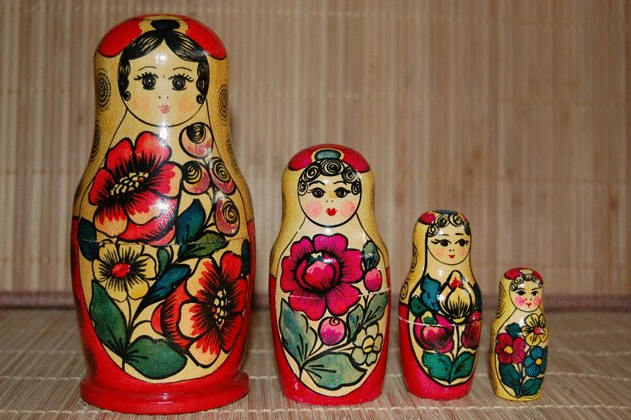 Полховские матрешки
Семёновские матрёшки - легко узнаются по большим незакрашенным плоскостям и пышному букету фантастических цветов на фартучке. Они отличаются своей "вместительностью" - традиционно такая матрёшка состоит из 15-18 кукол, а самая вместительная матрёшка - это 72 куклы, самая большая из которых составляет целый метр в высоту!
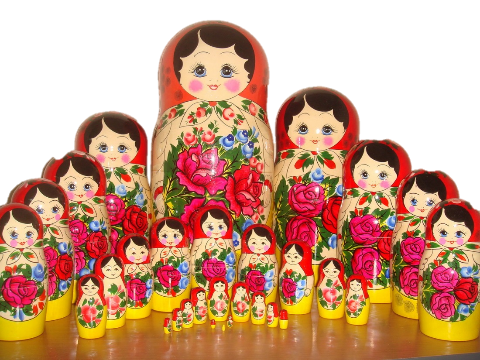 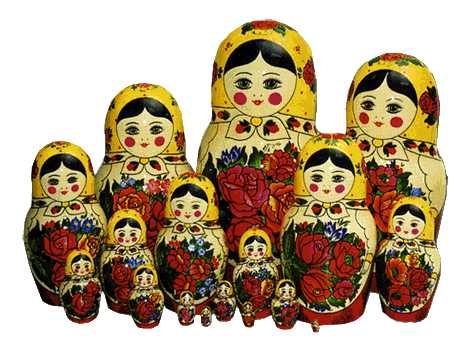 Семёновские матрёшки
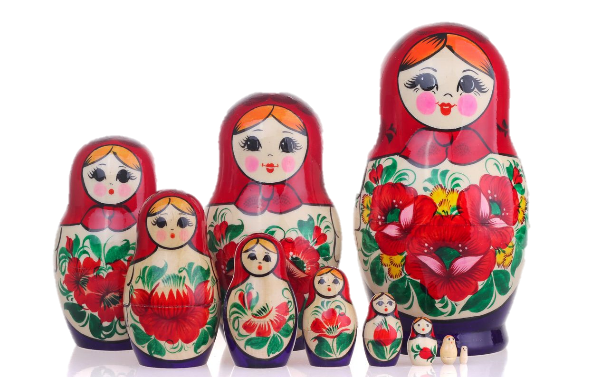 Вятские матрешки
Вятская матрешка – наиболее северная из всех Российских матрешек. 
Она изображает девушку-северянку с мягкой застенчивой улыбкой. 
Основой в композиции является: рыже-русые волосы, большие голубые глаза, яркие сочные цветовые гаммы при оформлении передников,   в которых преобладают красные цвета.
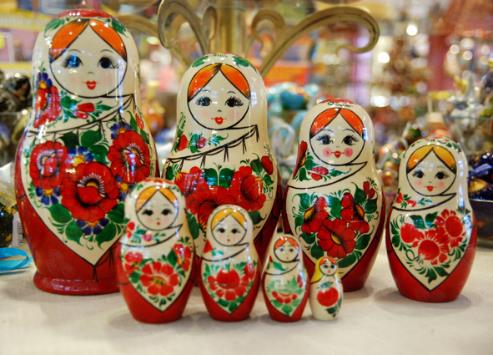 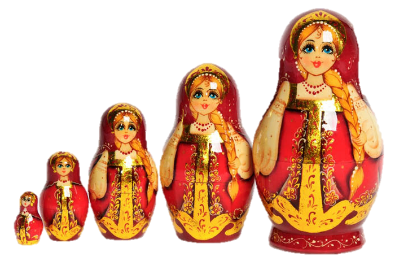 В образе матрёшки соединились искусство мастеров и огромная любовь к русской народной культуре. Сейчас можно купить сувениры на любой вкус – матрёшек, но всё равно, когда  мы говорим "матрёшка", то сразу представляем себе весёлую русскую девушку в ярком народном костюме.
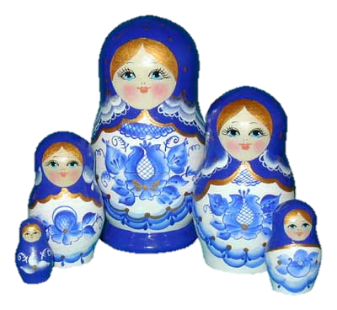 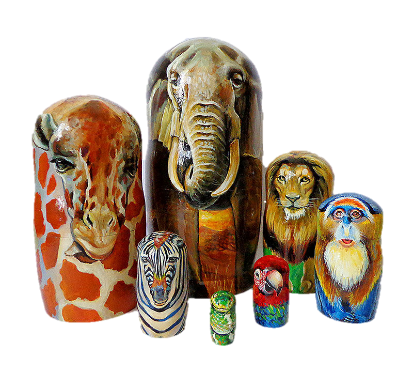 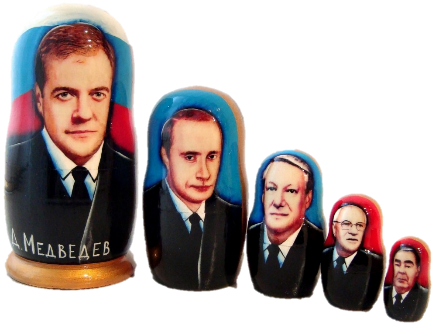 Глиняные игрушки
Глиняные игрушки
Дымковские игрушки
Филимоновские игрушки
Каргопольские 
игрушки
Абашевские 
игрушки - свистульки
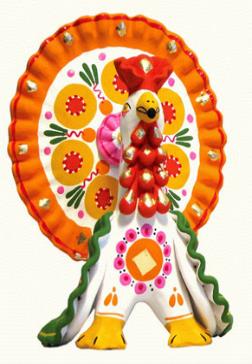 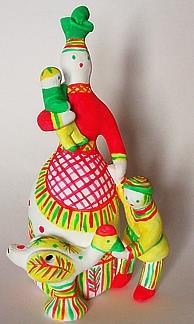 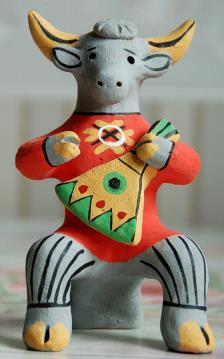 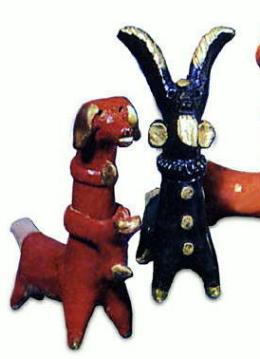 Дымковские игрушки
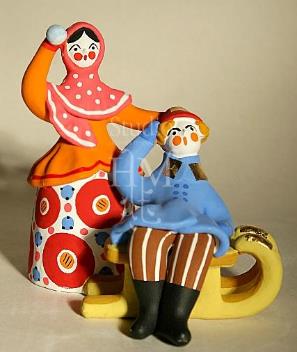 Дымковская игрушка — один из самых старинных промыслов Руси. Нет и не может быть двух одинаковых изделий. Все изделия дымковских мастеров отличаются жизнерадостностью и тонким юмором.
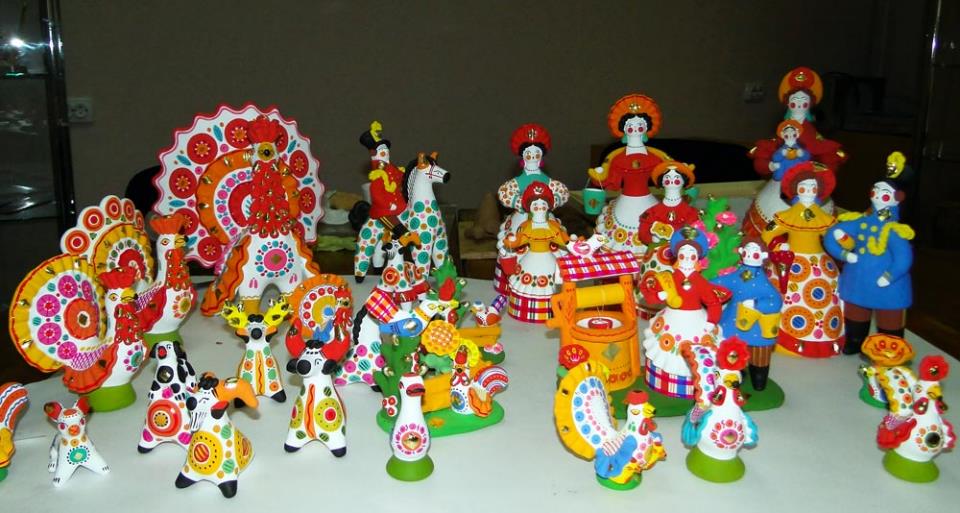 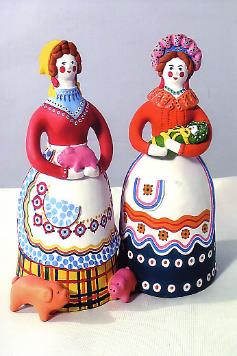 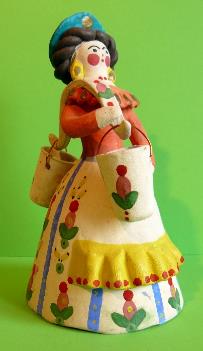 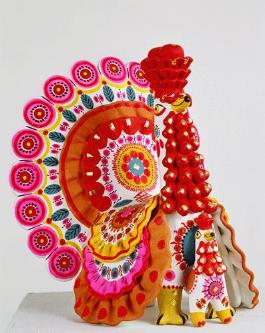 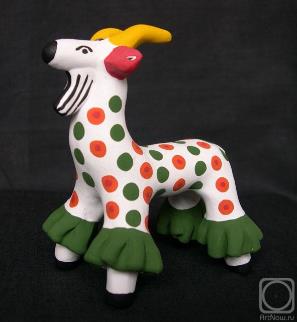 Филимоновские игрушки
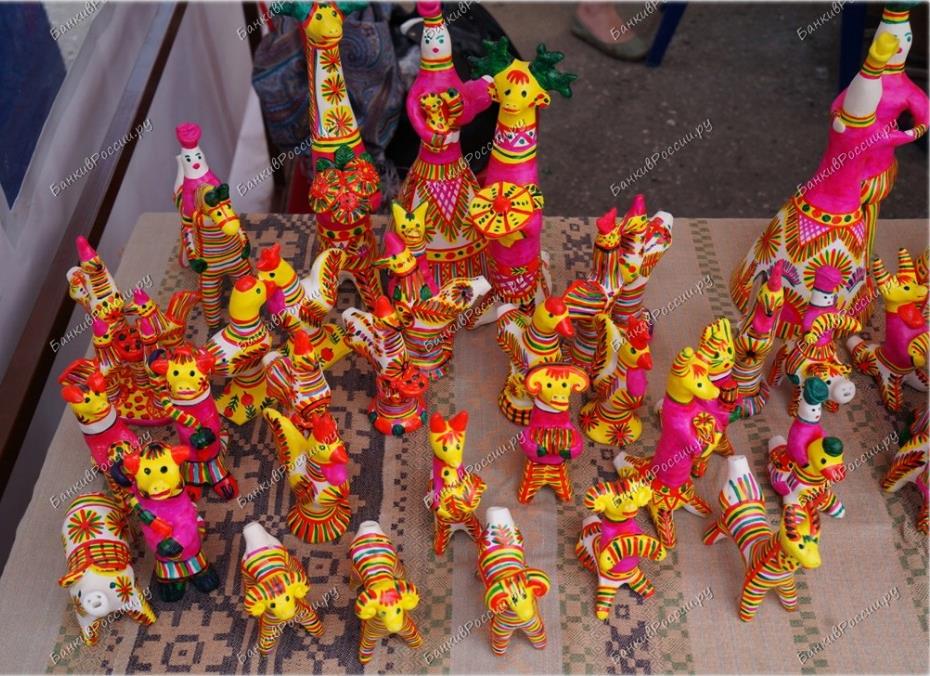 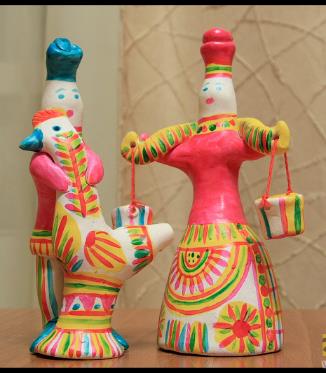 Известно народное промысло деревни Филимоново. Игрушки смешные, причудливые, выразительны и просты по исполнению. У них упругие тела, длинные или короткие ноги, вытянутые шеи с маленькими головками. Роспись яркая, и в основном преобладает желтый, красный, оранжевый.
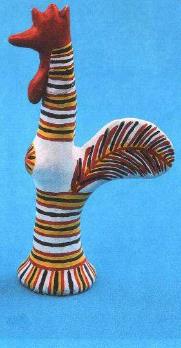 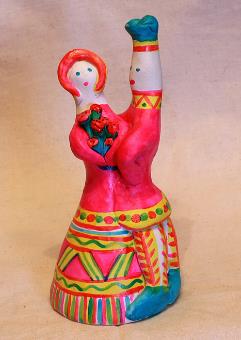 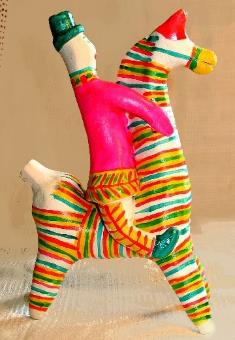 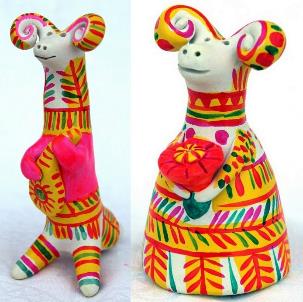 Каргопольские игрушки
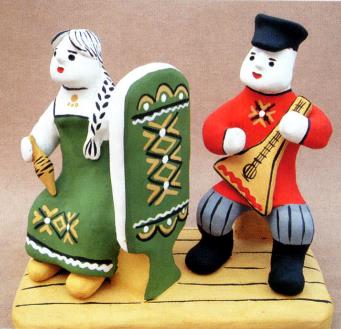 Рядом с дымковскими и филимоновс-кими игрушками пластика фигурок этого края может показаться суровой. Среди сюжетов много забавных образов, представлен быт и уклад жизни местных жителей. Все фигурки  приземистые, с короткими руками и ногами, туловище удлиненное.
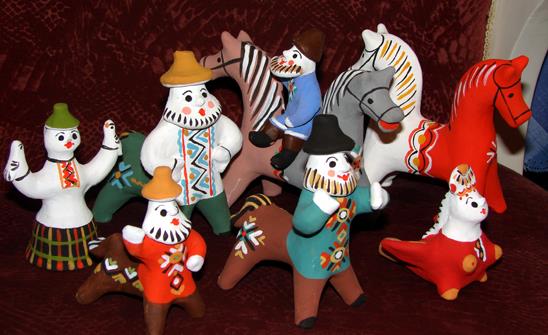 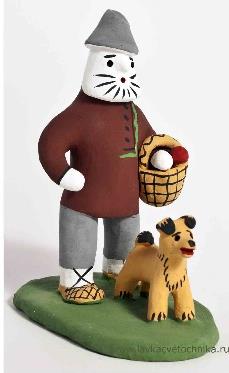 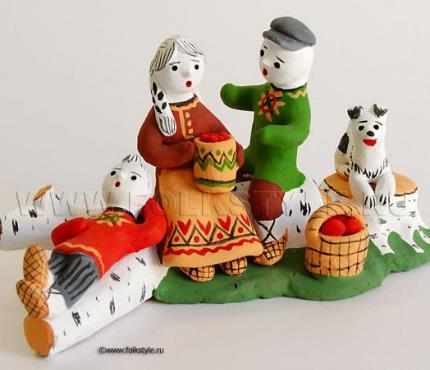 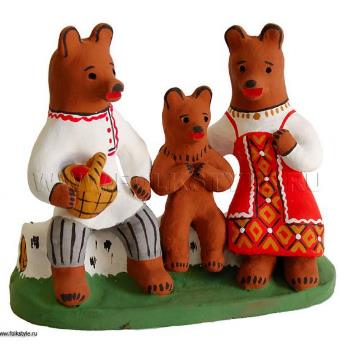 Сравнение по форме
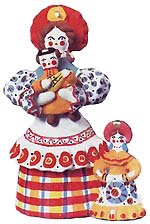 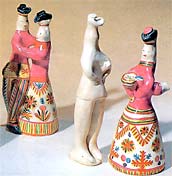 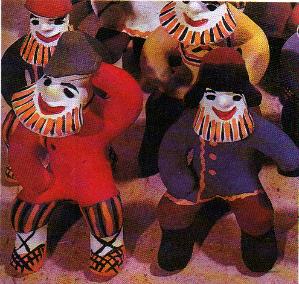 Вывод: игрушки отличаются по форме.
Сравнение по образам
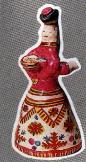 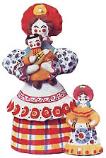 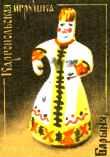 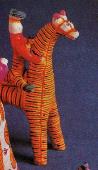 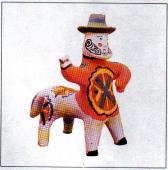 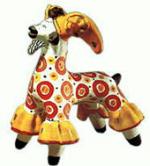 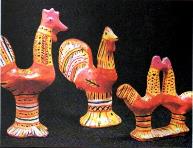 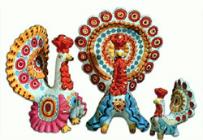 Вывод: Все игрушки выражают одни и те же образы
Сравнение по цвету
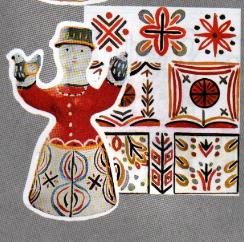 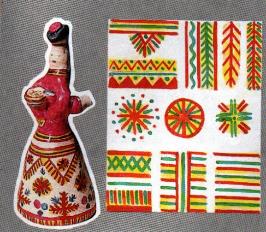 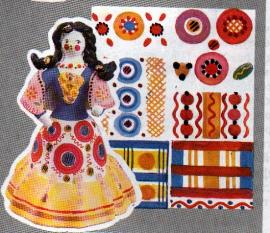 Вывод: игрушки отличаются по цветовому оформлению.
Сегодня народная игрушка служит и прекрасным украшением: поставишь на полку - и вокруг праздник. Не зря говорят в народе: «Умелец да рукоделец себе и другим радость приносит» сколько в них веселья, радости и добра!
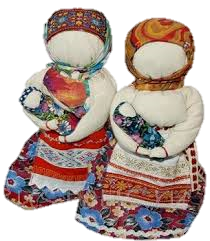 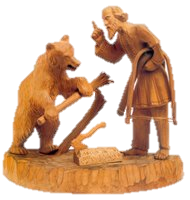 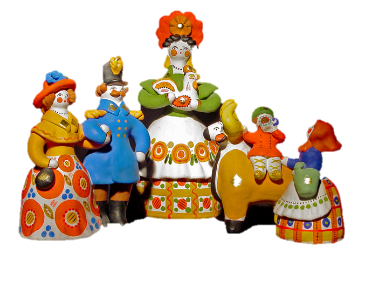 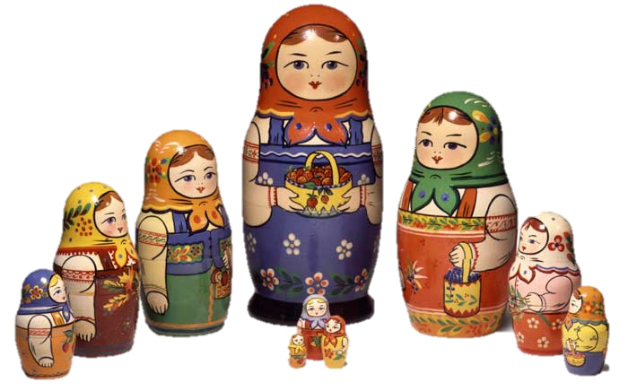 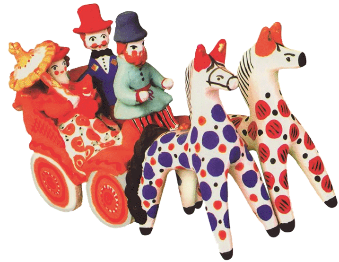 Закрепление материала. 
Что отражала русская народная игрушка?  
Из чего изготавливалась игрушка?  
Кого изображали игрушки?  
Какое значение играла погремушка?  
Из чего делались ритуальные куклы?  
Назовите простейшие игровые куклы и куклы-обереги. 
Назвать деревянные игрушки  
Рассказать о матрешке.
Назвите виды глиняных игрушек. В чем отличие игрушек?
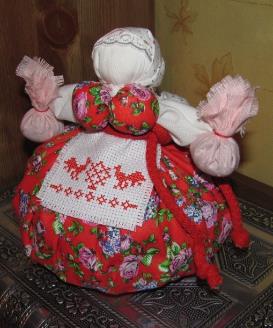 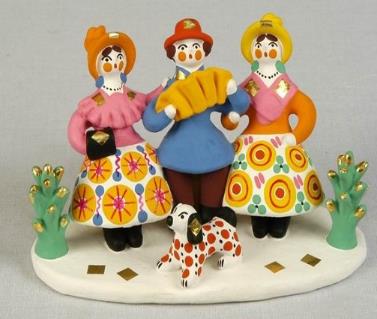 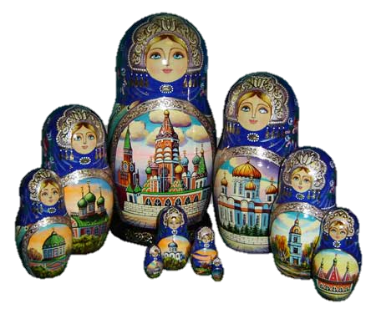 Литература.
Учебник «Мировая художественная культура». 7-9 классы: Базовый уровень.  Г.И.Данилова. Москва. Дрофа. 2010 год.
Мир художественной культуры (поурочное планирование), 8 класс. Н.Н.Куцман. Волгоград. Корифей. 2009 год.
http://www.winalite.cc/oberejnie-kukli.html
Википедия – https://ru.wikipedia.org/wiki/%D0%9C%D0%B0%D1%82%D1%80%D1%91%D1%88%D0%BA%D0%B0
http://www.rukukla.ru/mark/%D0%B2%D0%B8%D0%B4%D1%8B-%D0%B3%D0%BB%D0%B8%D0%BD%D1%8F%D0%BD%D1%8B%D1%85-%D0%B8%D0%B3%D1%80%D1%83%D1%88%D0%B5%D0%BA